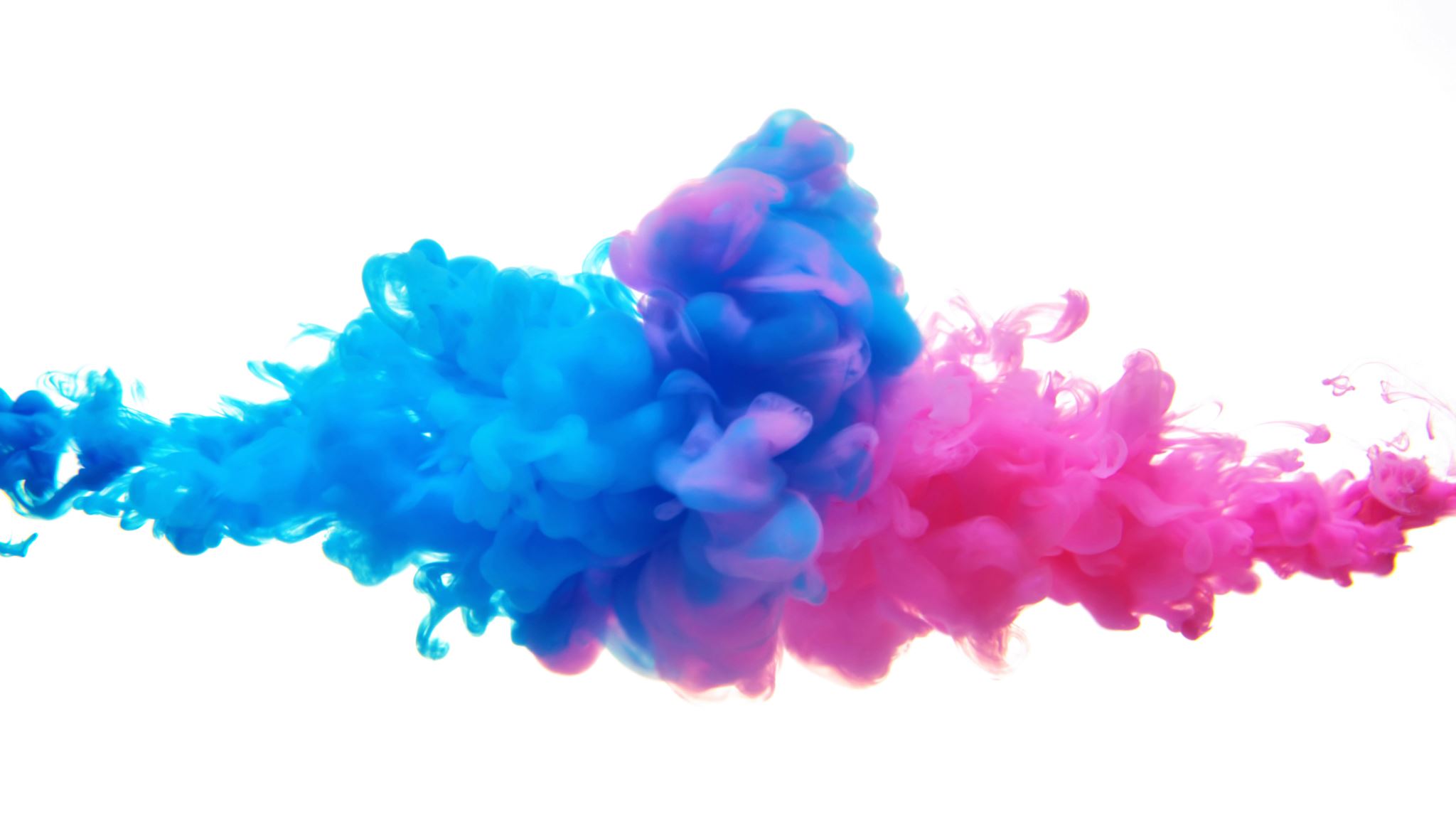 Transitional Experiences of Thai Women following Migratory Marriage
Dr Angie Wilcock
Introduction
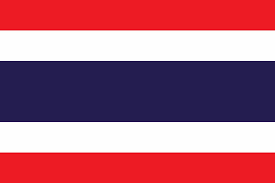 Why a focus on Thai woman?
Backdrop: relationship with Thailand
Sex Tourism
Population of Thai women in the UK
The Study - Methodology
Preliminary Findings 
Discussion Time!
Why Thai Women?
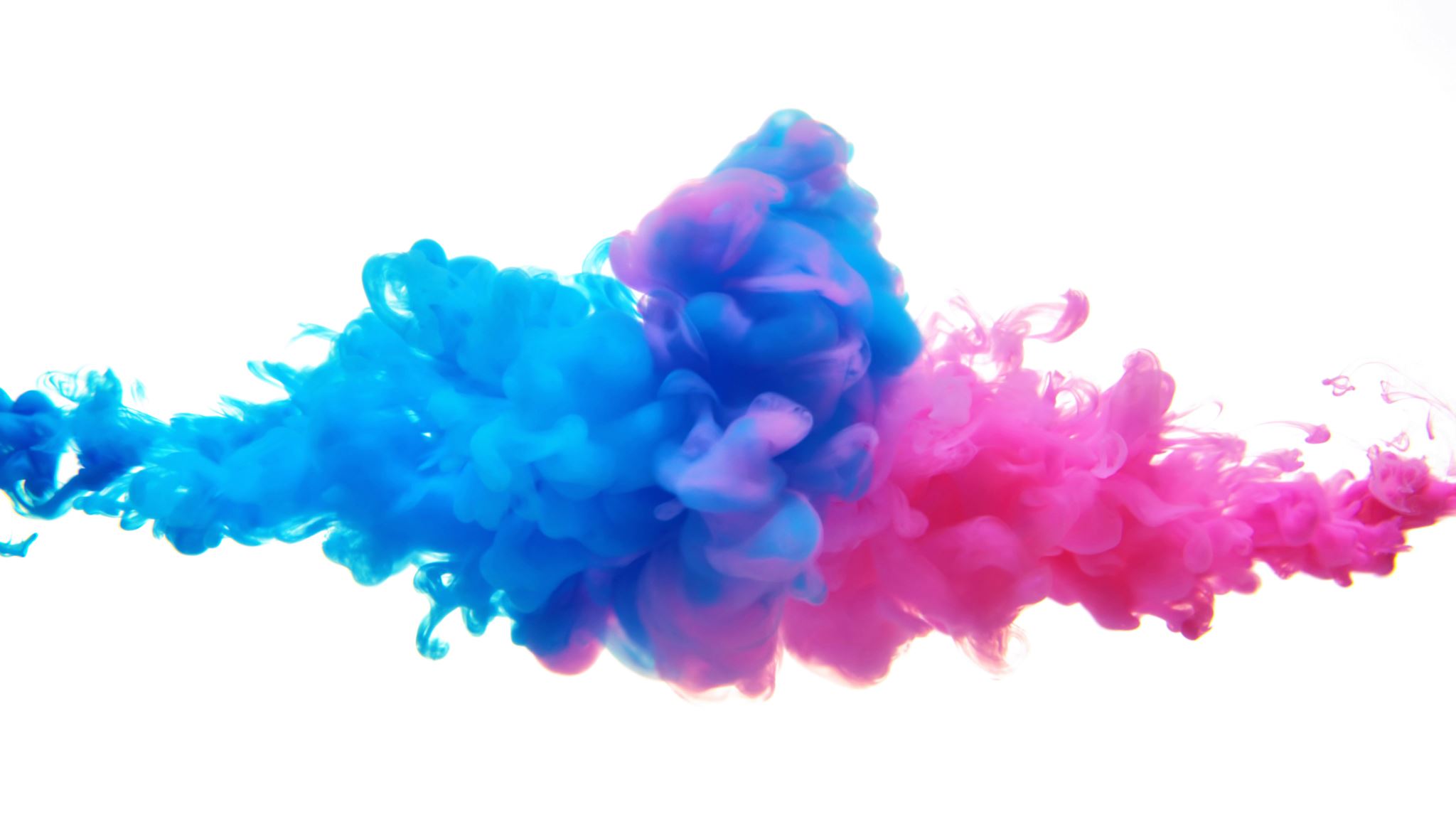 Backdrop: Relationship with Thailand
The United Kingdom (UK) exported around £2.0 billion pounds worth of goods to Thailand in 2021 and imported goods to the cost of 2.8 billion (Home Office, 2022). 
However, it is argued the most visible commodity appears to be the marriage of Thai women to western men (Runnymede Trust, 2008; Sims, 2008; So, 2006). 
Tourism is a key economic contributor with around one million Brits visiting Thailand each year and is recognised as the attraction for many British males (Charoensri, 2011).
The emergence of marriage migration is argued to be given impetus through the reputation of sex tourism in Thailand (Charoensri, 2011).
Thai-UK (2015) points out that Thai communities are invisible in the UK arguing that the Economic and Social Research Council (ESRC) and academic studies have neglected the Thai community (Chuenglertsiri, 2020; Charsley, et al, 2011; Esara, 2009; Sico, 2013).
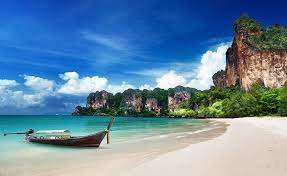 Backdrop: Sex Tourism Industry
The sex industry, although it has a historical past within Asia became more apparent during the Vietnam war (see Esara, 2009), Thai Government sought to capitalise on it – contradictory as illegal.
This has resulted in it becoming a growing sex tourism hotspot for western tourists (Cohen, 2003), popular areas are Bangkok, Pattaya, Phuket, Chiang Mai, which are key areas for sex tourism, which is argued to exploit women for patriarchal leisure gain (Garrick, 2005). 
Early literature suggests.Thai sex workers began to quickly recognise Bangkok as a city of western men, which if affection was found from a western male it could result in economic support (Jeffery, 2002). 
For some this presented opportunity for marriage and a way out of the sex industry., as well as poverty. (Esara, 2009). 
Led to agencies setting up and capitalising on the marriage of Thai women to western men – marriage bureau's and media representation of the ‘Thai Bride’ (Esara, 2009; So, 2006).
Thai Population UK
Thai population in the UK in 2001 was 16,250 
In England and Wales ONS (2011) identified Thai born nationals:
41,350 (more than doubled),
72% of those said to be women (ONS, 2011).,
2021 – 42,673 (England and Wales).
The Home Office states that the vast majority of Thai people coming to the UK are given residence through migratory marriage (Simms, 2008; Charsley et al, 2011). Although, there are now more student populations with around 6880 .(2021) studying in the UK.  
ONS (2021) identified a population of 1,181 Thai nationals living in the Northeast of England and a population of 431 living in the Tyne and Wear area.
The Study
This work was not intended to offer an empirical generalisation, but the purpose was to collate narrative about the transitional experiences of Thai women living in England through migratory marriage,
A qualitative approach using semi-structured interviews,
Hard to reach sample - snowball approach and it only included female Thai nationals living in England, employed via  an advert on Thai community Facebook pages, LinkedIn, Twitter, Thai Online networks, local agencies and local businesses,
One hour interviews were carried out face to face, Teams, Skype, Zoom, WhattsApp.
Thematic analysis ongoing using transcripts and Nvivo – familiarisation and initial coding taken place.
Sample
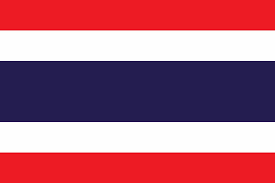 10 Women, 4 dropped out – gatekeepers!
Geographically dispersed around England.
Age – 20s x 3, - 30s x 4 - 40s x 3
Years Married – 1 – 5yrs+ x  4,  6- 10yrs x 2, 11- 15yrs x 3, 16– 20yrs x 1
Area of Thailand – Bangkok x 6 – Phuket x 2 – Isan x1 – Pattaya x 1 
Education – Degree x 5 – (MSc x 3) - Secondary College x 2 – None x 3
Profession – Accountant, Banking, Architect, HR, Tourism (Management), Nurse,  Masseurs. 
Class – Middle x 4
Preliminary Findings: Relationships
Women met their husbands online or through tourism in Thailand, three through work or study both in UK and Thailand.
All initially had long distance relationship with one or two visits a year from future husband, one never met him until she visited England.
‘Every six months he visit, and then after that he brought me here. It like 6 month here then 6 months Thailand then for three years visits and then we get married’.
All married in Thailand due to cost then applied for spousal visa, one on a work visa. 
Love only mentioned by one woman who met her husband through study, predominantly better life for economic reasons and education for children:.
‘I think another thing is for me I didn't get married just because I want a better life for me, is about like, OK, I love my husband and it's just another normal marriage’.
‘I had to sacrifice my life (emotive), my job in Thailand for my husband and for my children to have a good education here and it is hard to fit in, you don't put your heart in it and then that becomes a problem’.
.  .
Women’s Positioning
The women in the sample identified a class hierarchy within themselves:.
‘There two Thai groups though you know, like my group, which is my group, which are married to UK husband because they met during their study. So, for that group I wish they could find, or could find job and continue their life because a lot of them still had have to give up their career. With other group it's different story, so a lot of Thai people only focus on kind of, but like truck driver housewife… So, you know it's different support because for them it just about survival but for, for us we shouldn't, we shouldn't move from having career to being a housewife’.
This has highlighted a difference in the men (age) who have met and formed relationships with Thai women e.g., online, tourism, work/study. 
Regardless of this difference the women take on the domestic role in the home, take care of their husband and children, and some try and provide financially.
‘I do like same I do like in Thailand that's just cleaning everything you know do everything by myself, everything here, no help’.
Transition
Visa: online application self completed depending on level of competency ‘or a marriage bureau used. – Marriage Visa, Settlement Visa, Fiancée visa.
Level of English –  Varied with not all women completing the English language test – loop-holes appear to exist!
‘I think language is very important, very important… When you first get here, if you don't know English then how do you get to A to B? How do you know what to do if you can't understand or read it’. 
Move to UK not always wanted, husbands job opportunity key factor, and those with children education:
‘I want my son to have a good education better in UK than Thailand, as in Thailand you have to pay a lot of money so staying here we get good education’.
.Knowledge of the area they were going to live:
‘No, I did not know anything about here it was the first time I came when I got here. I didn't know where it is, where I was, I did not read about it at all I just say we go and we wish for the best (laughs)’.
If they had visited prior to the move it was usually to a more popular area such as London, Manchester, Birmingham, staying in a hotel or on the odd occasion with the future husband's family..
Family Networks: Thailand
Most have left behind parents, siblings and their own children in an attempt to provide a stronger financial future for them, technology supports physical detachment and provides emotional support.
Families raised concerns about their daughter leaving Thailand, more so those who identify as middle-class e.g.,
‘My mom said are you sure who is him blah blah blah especially when she knew we met online which she knows is dangerous and I said it is fine as I know I have worked abroad, and I can speak English’.
‘My mom and dad did not want me to marry, we have businesses a good family so basically if I need anything I just ask family and I can get it. As they worried if I move to UK they cannot help me as far away, in a sense they see why do I want to make myself uncomfortable when I have everything comfortable’.
Covid has prevented visits back home some have lost family members and are financially unable to return, emotional and psychological impact. 
Four of the sample have children, two already having children to a previous partner in Thailand, two had children with their English husband. Most of the husbands stipulated they did not want children. In this instance the women have been given pets to care for ‘fur babies’.
Family Networks: England
Meeting husbands' family was not always a positive experience, again this was dependent on how they met their husband and if they had got to know them prior to transitioning: 
‘They care for me because they know that, they know that their son take me out for my family, he has to look after me they told me, and they just check on me every week that I'm okay’.
‘Never, never, never met. He said he had family, but he never take me. I ask why not take me? But he not say I met only there with his friend’.
Acceptance was difficult and built over time, some believe this is due to the reputation of Thailand:
‘At first my husband’s daughter she would not speak to me, she looked bad at me because I worked in a spa, I think she thought something different’.
‘My husband's fathers, his relatives has a Thai wife who was an ex-bar girl, and he (husband) was asked that uh, did she work in the bar too? And I feel like there's some, you know, the connotation that the Thais are the same’. 
Only a few of the women had close contact with their husband's family and this appears to be in a caring capacity.
Discrimination
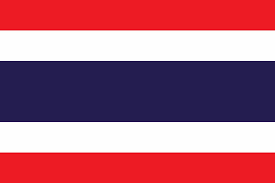 Presumed to have worked in the sex trade with all women having experienced derogatory connotations, one lady sexually assaulted. 
‘And I know when out men say, are you from Thailand? Did you work in Pattaya? They're like, sleazy I say, my circle of friends we are not like that you know. He said he had a friend who went on sex tourism, but when I said that he just went away and leave me alone’. 
Presumed to be in England as ‘Thai bride’ for monetary exchange.
Since covid some women feel marginalised due to how they look.
Rural communities seem more accepting but still ignored or bypassed by neighbours.
Barriers
Upon transition barriers identified:
Isolation in the home – loneliness, relationship difficulties:
Dispersed, no one like us around?
Cultural differences – food difference, socializing, understanding family/husbands, fitting in.
Dependence – reliant on the husband and family, emotionally, financially and economically.
Role as homemaker- respects husbands wishes, role of the wife culturally accepted and not questioned.
Language – local accents, written english
How should I behave?
Weather – appropriate clothing! 
Food – bland, Thai stores. 
Employment- qualifications/profession not accepted, take on domestic roles.
Domestic Violence
There appears to be elements of coercive and controlling behaviour in most of the relationships e.g., prevented from working and education, no friends, move around, threats to ensure conformity e.g.,
‘He tell me get out and let me back in, then tell me get out and threatens to send me home’.
‘I am really lonely, really but my husband said it is not worth it because the experience I got in Thailand will not be good here as it is not really a tourist spot, he wants me concentrate on home and children’. 
Physical violence – More so in relationships formed online, all women recognised this as a problem from the online platforms: :
‘First it was good but then he start angry with me after marriage and hit me’.
Sexual Violence – Two women spoke of years of heinous sexual abuse but saw no way out as they had to respect husbands wishes!
Financial and Economic abuse;:income taken, asked not to send money home, prevented from studying and/or working, refused money for medication.
Support networks
Access to Support – very little knowledge of women’s networks or statutory services, no information given by immigration.. 
Thai networks – This is where most women seek advice and link with other women in the UK.
Facebook pages – Local and national Thai housewife groups,
Identifying other Thai nationals locally by visiting Thai restaurants or Thai Spa. To find friends,
GP/Dentist – if registered usually signposted by husband or wider family.
Job Centre – Advised there was no help available, existing qualifications not accepted in the UK signposted to caring roles..

‘No, nothing at all…. No one since 15 years when I came. No, nothing, even when I marry him and I live here, no support. I went to job seekers and citizen advice when I marry and said he give me no money but they only give me little bit for one month as he would not give income no support for me, no money’.

‘No not really, from what I can remember I didn't get anything. The only useful information here is what I get through the Thai community group on Facebook. We have on the Thai Facebook group’ .
More To Be Done: Women’s Voices
‘I think educating husband might be also important because If people never relocate they don't understand what it is like to be in other culture’. 
‘Support about English and support about the husband.  I'm surely 99% or 95% like Asian people take husband, they don't like know their family. It's so different here so I think it should be like support with the family like and to understand that culture. 
‘Every six months when you first come over (government) to check that everything is okay. And I think that's an issue as like, you know my friend for her (domestic violence) yeah, over 20 years she had no support, help and that's what we need’. 
They (government/Thai Embassay) could set up official Facebook page with our basic rights, as we don’t know what they are and different to Thailand, have more rights with husband here’.  

To build on this study I am considering an online survey to build on the data, and possibly a visit to Thailand!
Thank You, Discussion Time!
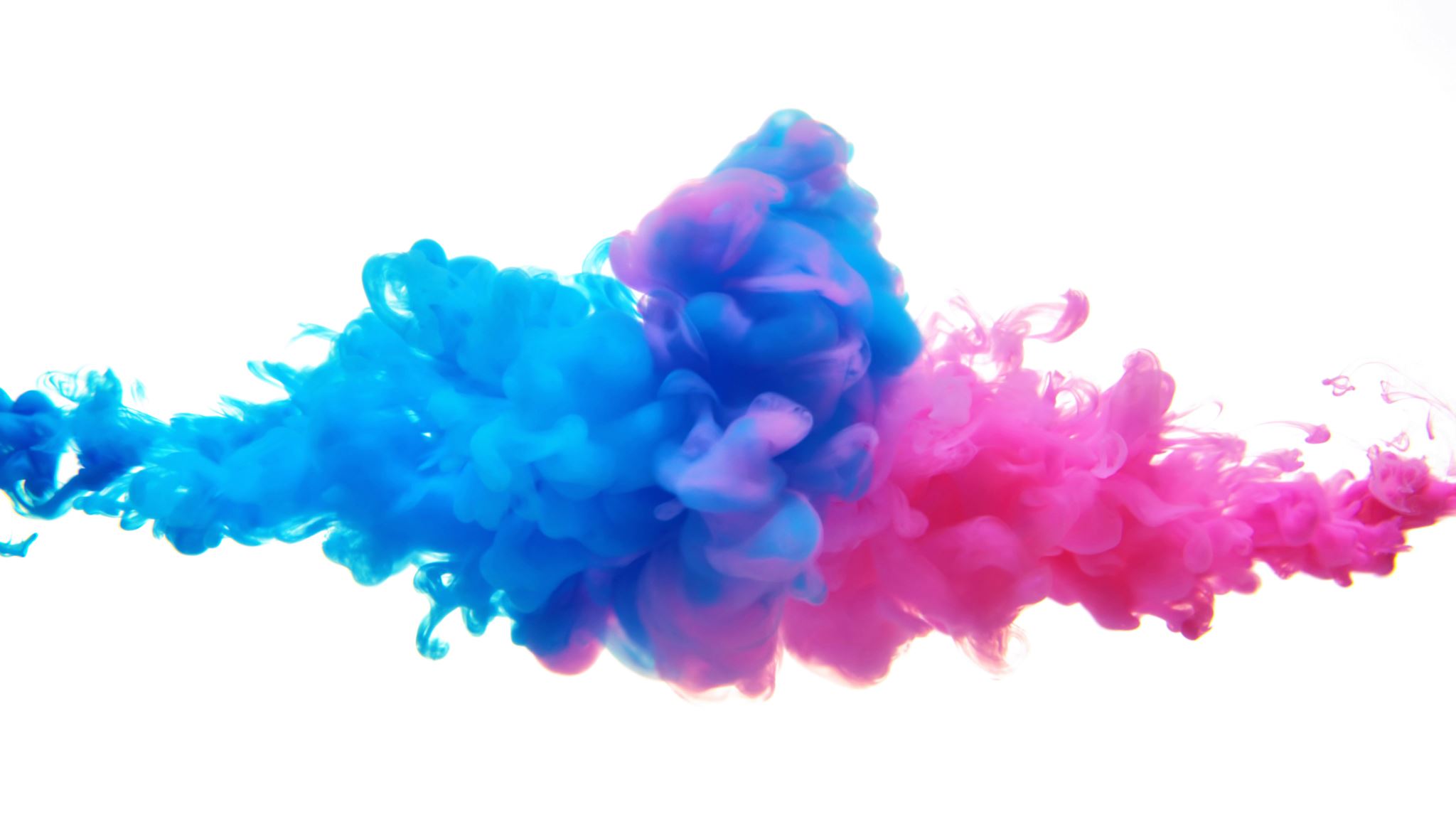